Τεχνητή Νοημοσύνη
Κλάδος της πληροφορικής που ασχολείται με τη σχεδίαση και υλοποίηση υπολογιστικών μηχανών που μιμούνται στοιχεία ανθρώπινης συμπεριφοράς, όπως:
μάθηση
προσαρμοστικότητα
εξαγωγή συμπερασμάτων
κατανόηση από συμφραζόμενα
επίλυση προβλημάτων
Τεχνητή Νοημοσύνη
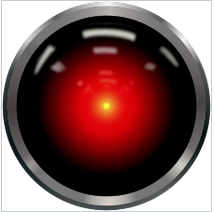 2001: Η οδύσσεια του διαστήματος (1968)
Ταινία επιστημονικής φαντασίας
Ένα τεχνητό μάτι – νοήμων ηλεκτρονικός υπολογιστής 
κατασκοπεύει το πλήρωμα ενός διαστημόπλοιου
Τεχνητή Νοημοσύνη
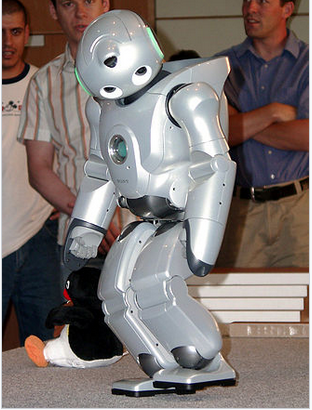 Ποδοσφαιριστής ρομπότ
Αξιοποιεί μεθόδους 
και εργαλεία τεχνητής νοημοσύνης
Τεχνητή Νοημοσύνη
1950	Ο Alan Turing περιγράφει μια μηχανή που μπορεί να συμμετάσχει χωρίς πρόβλημα σε μια ανθρώπινη συνομιλία


1972	Αναπτύσσεται η γλώσσα προγραμματισμού Prolog που χρησιμοποιείται κυρίως στην ΤΝ


1973	Το ρομπότ Freddie είναι ένα σύστημα συναρμολόγησης που ελέγχεται από υπολογιστές


1997 Ο υπολογιστής Deep Blue της IBM κερδίζει τον παγκόσμιο πρωταθλητή σκακιού Γκάρυ Κασπάροφ
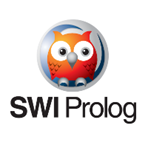 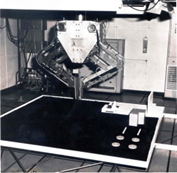 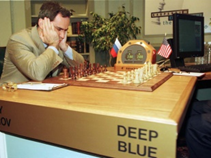 Τεχνητή Νοημοσύνη
1998 	Κυκλοφορεί το Furby της Tiger Electronics, ένα ρομπότ κατοικίδιο ΤΝ


1999 	Κυκλοφορεί το  ΑΙΒΟ της Sony, ένα από τα πρώτα αυτόνομα κατοικίδια ΤΝ

2000	Το ρομπότ Nomad εξερευνεί απομακρυσμένες περιοχές στην Ανταρκτική αναζητώντας δείγματα μετεωριτών


2004	Το πρόγραμμα DARPA Grand Challenge καλεί τους συμμετέχοντες να δημιουργήσουν αυτόνομα οχήματα για ένα χρηματικό βραβείο
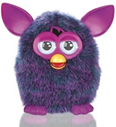 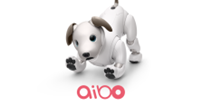 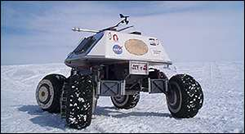 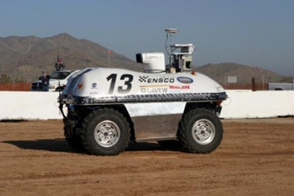 Τεχνητή Νοημοσύνη
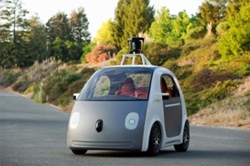 2009	 Η Google δημιουργεί το πρώτο αυτό-οδηγούμενο αυτοκίνητο


2014	Η Amazon λανσάρει την Alexa, έναν εικονικό βοηθό ΤΝ


Σήμερα
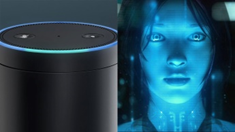 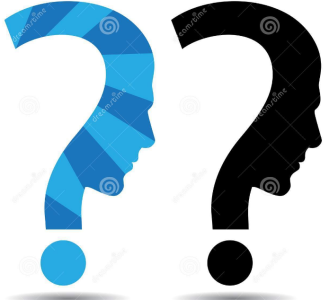